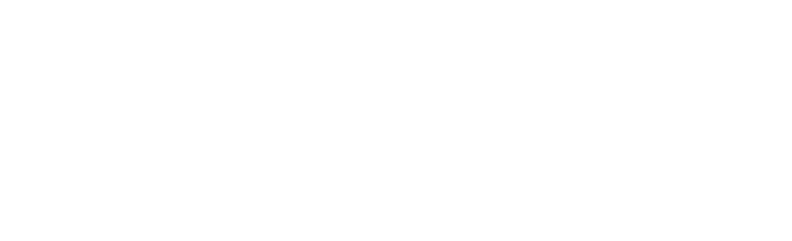 Creating Logic Models
August | 2020
Logic  Models =  YOUR
Theory of  Change!
Weaving data  into a story
that moves people  to action.
Logic  Models =  YOUR
Theory of  Change!
Logic  Models =  YOUR
Theory of  Change!
Community Condition  Behavior
Planned Intention  Self-efficacy  Attitude
Skills Learned  Knowledge  Access
Logic  Models =  YOUR
Theory of  Change!
S.M.A.R.T. Objectives
Implementing the XYZ project
will result in a
realistic % or #
change in outcomes
among specific population
by specific date.
Specific  Measurable  Achievable  Results-Oriented  Time-Sensitive
Post on board
Logic  Models =  YOUR
Theory of  Change!
Community Condition  Behavior
Planned Intention  Self-efficacy  Attitude
Skills Learned  Knowledge  Access
Logic  Models =  YOUR
Theory of  Change!